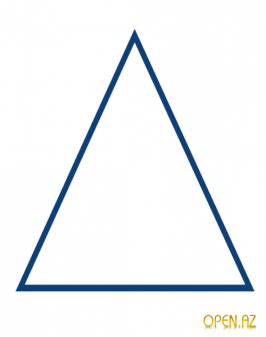 Математический диктант №9 Сумма углов треугольника
Работа Саковской Лизы
 7 класс
Сумма углов треугольника вопрос 1
Существует ли треугольник  углами 103º, 137º, 40º?
Да
Нет
Невозможно определить
Сумма углов треугольникавопрос 2
Найдите третий угол треугольника, если два его угла равны 27º, 70º?
97 º
83 º
Невозможно вычислить
Сумма углов треугольникавопрос 3
Существует ли треугольник, у которого два тупых угла?
Да
Нет
Сумма углов треугольникавопрос 4
Один из углов равнобедренного треугольника равен 140º. Найдите остальные углы.

20º и 20º
40º и 20º
Невозможно вычислить
Сумма углов треугольника вопрос 5
В треугольнике ABC угол А=40º, угол В=50º, какой это треугольник: остроугольный, прямоугольный, тупоугольный? 
 Остроугольный 
Тупоугольный 
Прямоугольный
Молодец
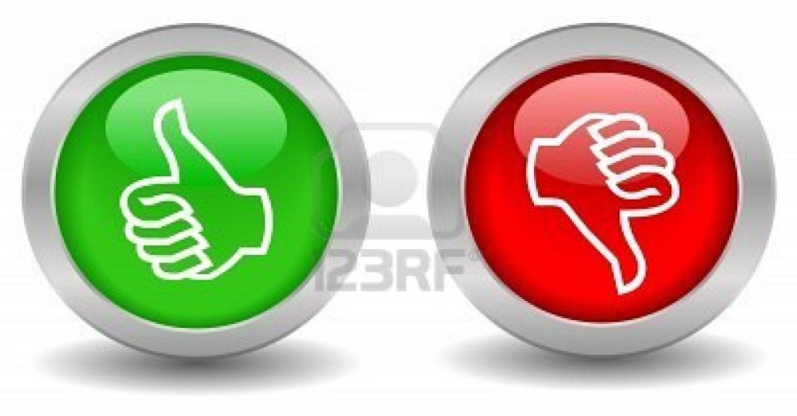 Вопрос 1
Вопрос 2
Вопрос 3
Вопрос 4
Вопрос 5
Запомни
Подумай ещё
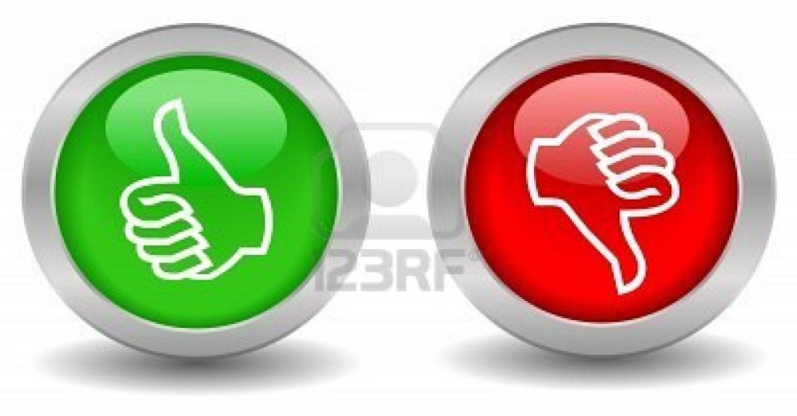 Вопрос 1
Вопрос 2
Вопрос 3
Вопрос 4
Вопрос 5
Запомни
Запомни
Сумма углов треугольника  равна 180º.